T2 航站楼
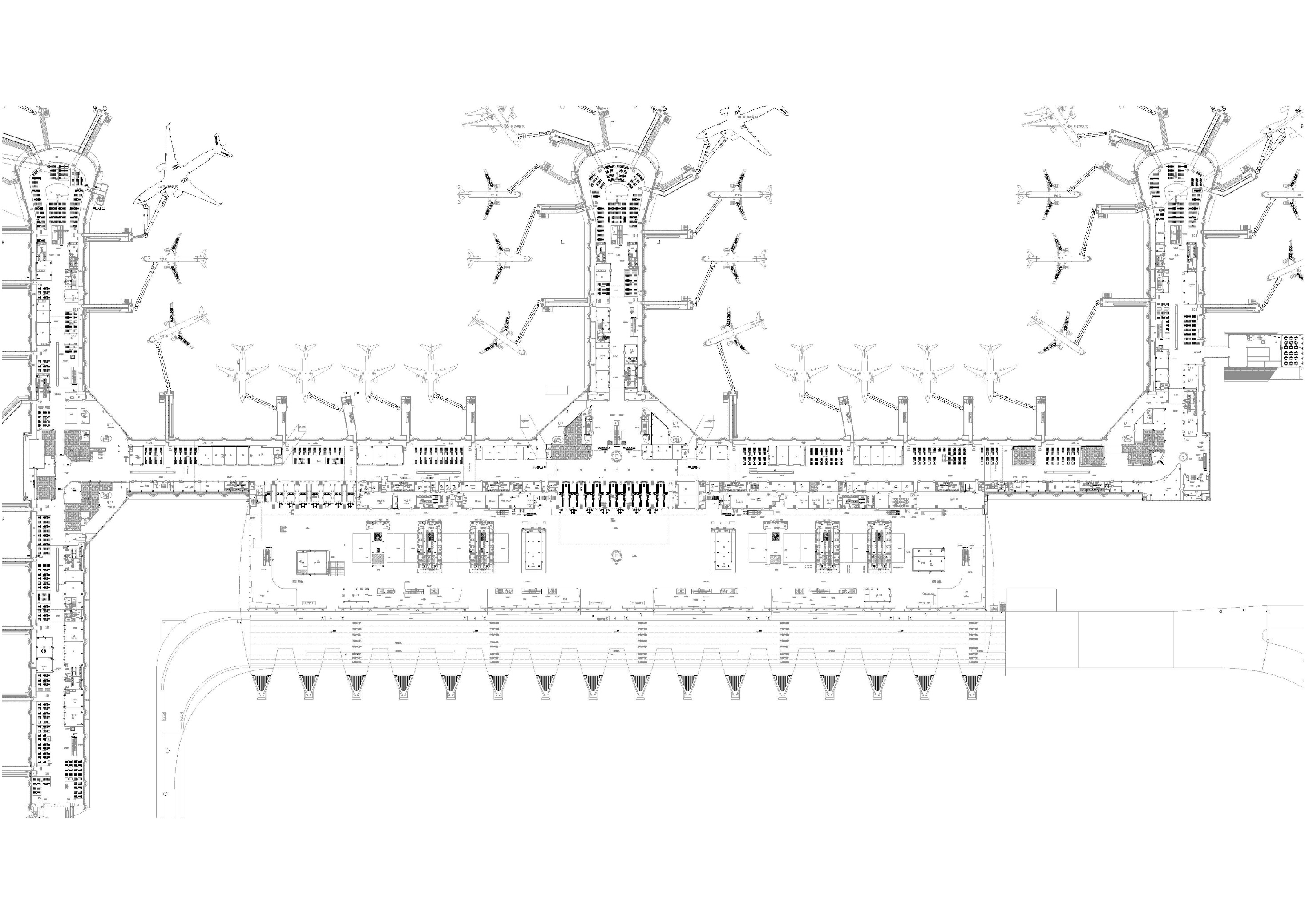 D-R-10D（52m2）
D-R-8D（68m2）
DEP-R-5E（84m2）
D-R-2D（87m2）
DEP-R-6D（44m2）
DEP-R-7E（86m2）
DEP-R-10F（105m2）
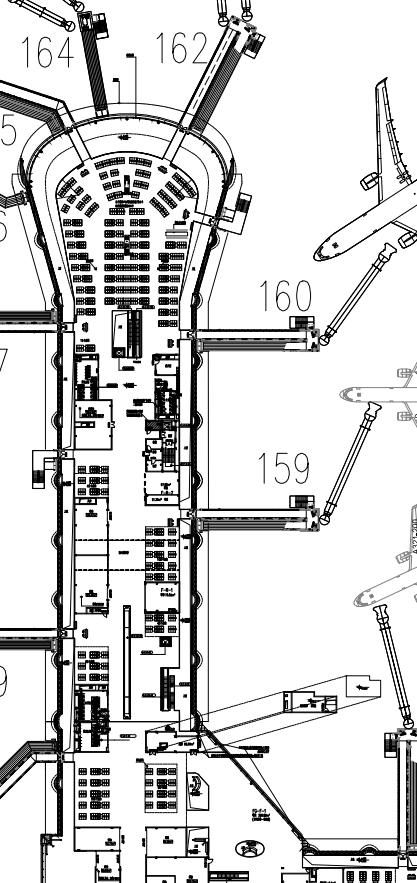 T2 航站楼F指廊
FG-F-1D（478m2）
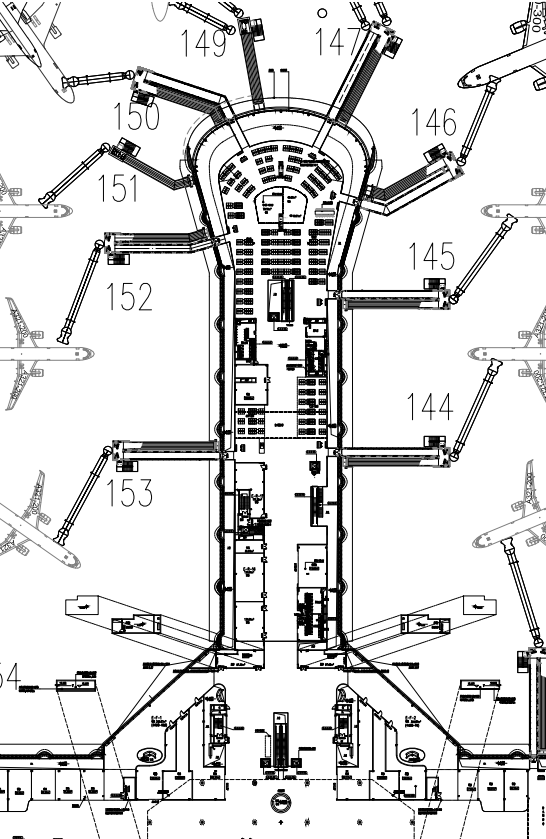 T2 航站楼F指廊
E-F-1D（468m2）
T2 航站楼出发上夹层
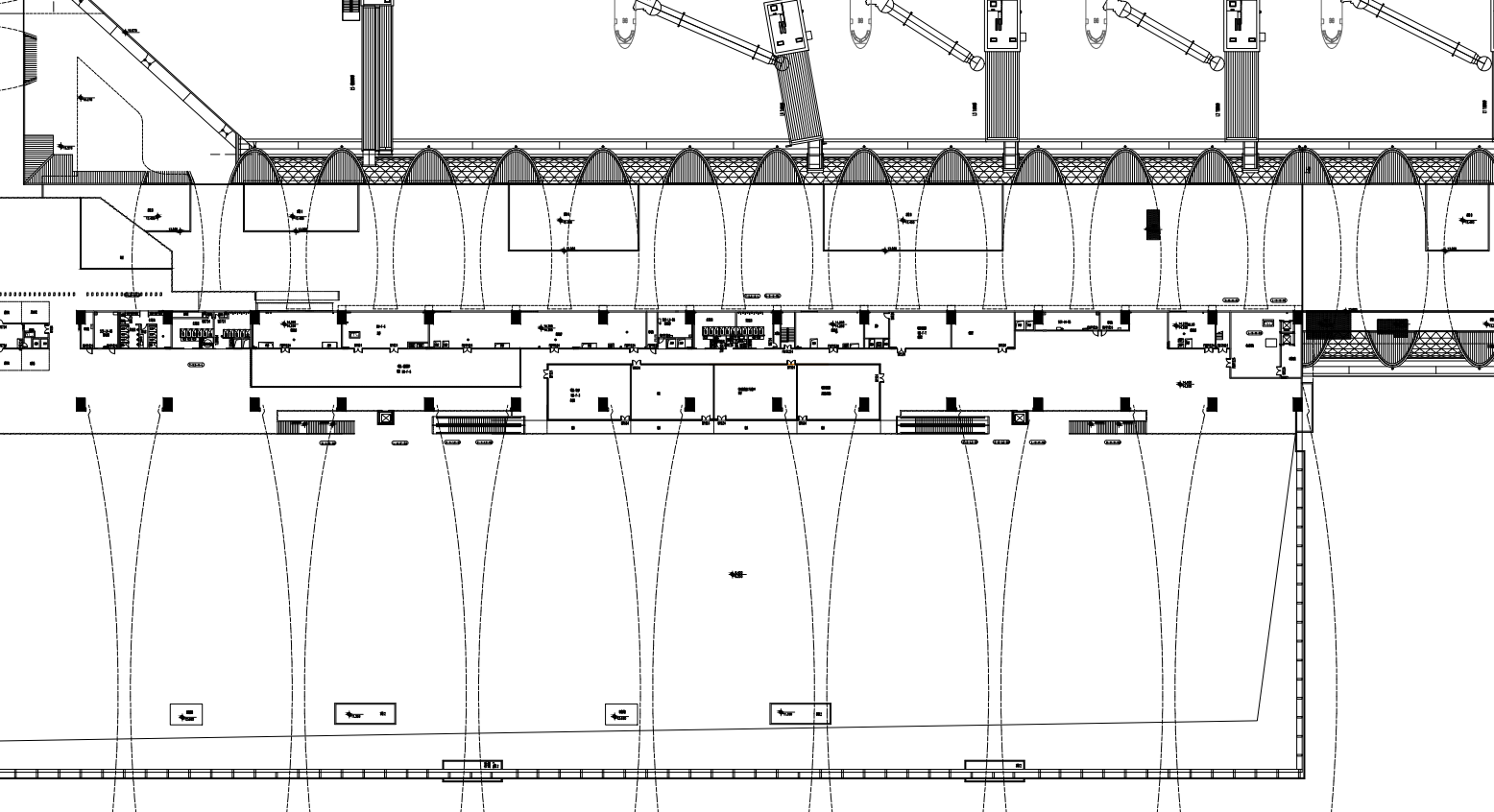 UM-F-2D（354m2）
T2出发大厅/隔离区外/隔离区内
VEM-S-3D（1台）
VEM-S-3D（1台）
VEM-S-3D（1台）
FG安检口
DE安检口
13号门
11号门
VEM-S-3D（1台）
VEM-S-3D（1台）
T2 航站楼到达大厅
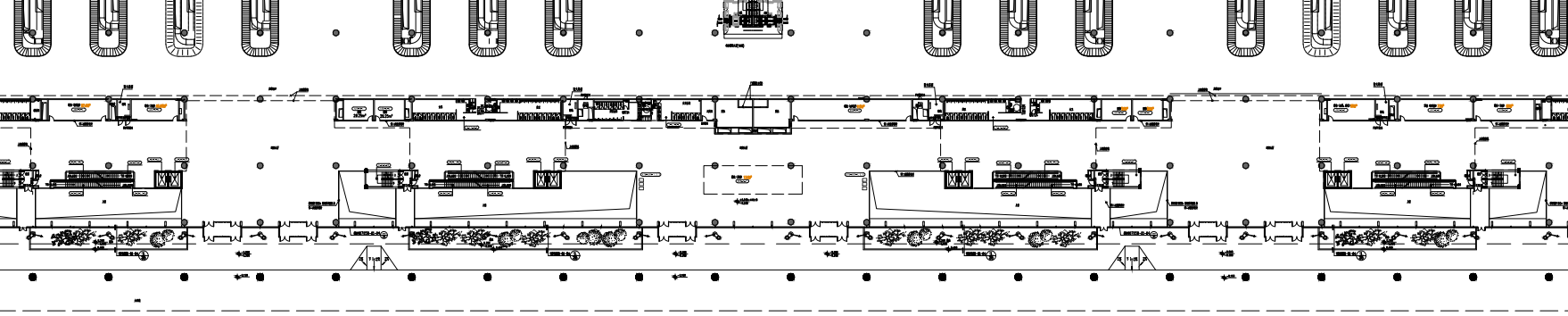 网络平台出行服务接待点
ARR-S-3D
（2个席位，每个席位16m2，共计32m2）